МБОУ «Начальная школа- детский сад №68»
Портфолио 
воспитателя
Саламовой 
Заиры Запировны
[Speaker Notes: Оригинальные шаблоны для презентаций: https://presentation-creation.ru/powerpoint-templates.html 
Бесплатно и без регистрации.]
Заголовок слайда
Профессия воспитателя многогранна и сложна. Главное качество современного воспитателя умение дарить детям любовь и ласку, быть толерантным, а также следовать современным тенденциям в воспитании и обучении детей, быть   другом, который поможет в любую минуту.
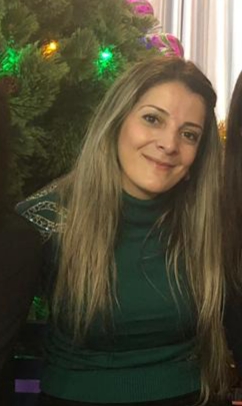 Информационная карта
Саламова Заира Запировна
Дата рождения:  29. 05. 1979 г.
Образование: высшее
Дагестанский государственный  педагогический университет, 2002 г .
Место работы: МБОУ «НШ/ДС №68»
Занимаемая должность:  воспитатель 
Стаж работы:
а) общий 5 лет; 
б) в данном учреждении 5 лет;
в) в занимаемой должности  5 лет.
Данные о повышении квалификации
Сведения об аттестации
Эссе «Я – воспитатель»
«Воспитатель — это волшебник, который открываетдетям дверь в мир взрослых. И от того, что знает и умеет воспитатель, зависит и то, чему и как он научит своих воспитанников».К. Гельвеций
Профессию я не выбирала, профессия выбрала меня. После  школы я поступила в  ДГПУ на факультет иностранных языков и окончила в 1999 г. Так сложились обстоятельства, что после университета занималась воспитанием своих детей. Но дети подросли.  В МБОУ «Начальная школа – детский сад № 68»  поступила в 2016 году. Находясь в коллективе творческих людей, преданных своему делу, как они преподавали будущим педагогам. И тогда я поняла, что нашла своё призвание, то, чем я хотела бы заниматься всю жизнь. Мой выбор был сделан. Я – воспитатель. С трепетом и любовью открываю дверь своей группы в которой я работаю уже Я встречаю своих детей , таких разных: непоседок, тихонь, шустрых и озорных. Все они ждут от меня частичку открытий мира (новых открытий ) То мы отправляемся в путешествие по неизведанным странам, то спускаемся в недра Земли. Исследуем таинственный мир природы. С помощью экспериментов делаем выводы.Каждый  день,  открывая частичку мира,  мы учимся видеть необыкновенное в обыкновенном. Профессия воспитателя многогранна и сложна. Главное качество современного воспитателя,  умение дарить детям любовь и ласку. Новое что приобрёл воспитатель это мобильность, толерантность, умение идти в ногу со временем, а также следовать современным тенденциям в воспитании и обучении детей. Для детей я не только воспитатель, но и мама друг, который поможет в любую минуту. Партнёрские отношения с родителями позволяют мне объединить  усилия в воспитательно-образовательном процессе для полноценного проживания ребёнком  дошкольного  детства. Современный воспитатель должен постоянно совершенствоваться,   быть в поиске чего-то нового. Я понимаю, что мне необходимо расти в профессии и в этом мне помогает мой коллектив. Ведь не даром говорится: что не под силу одному, то легко  вместе с коллективом Мы верим в тебя. Удачи, успехов. Ждём с победой.
Сведения о самообразовании
Карта участия в конкурсахМБОУ «НШ/ДС №68»
Участие в инновационной деятельности
Применение ИКТ в воспитательно - образовательном процессе. 
 Участие в творческих педагогических конкурсах, семинарах. 
Разработка и реализация педагогических проектов.
 Открытые показы педагогической деятельности, целевых прогулок.
 Самообразование.
Нетрадиционные формы работы с родителями.
Список используемых Интернет- ресурсов
Наши будни
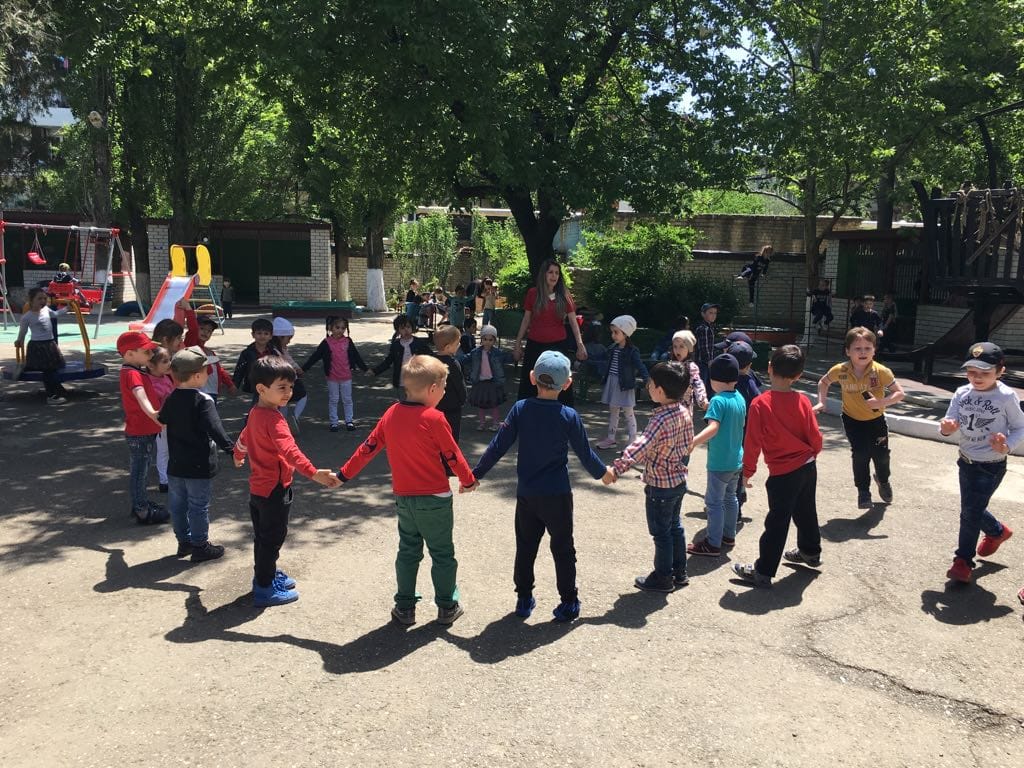 Спасибо за внимание!!!